День Защитника Отечества
23 февраля мы традиционно празднуем День защитника Отечества, один из важнейших праздников в календаре россиян. Это не просто день почитания солдат и бойцов, служивших и защищавших страну во время войны и невзгод - знаменательная дата уже превратилась в своеобразный неофициальный «день всех мужчин».
Автор: Е. Александрова
БУДУЩИМ ЗАЩИТНИКАМ ОТЕЧЕСТВА

День защитников Отечества 
Отмечает вся страна.
Чтит сегодня человечество 
Тех, чья слава на века!

Кто с мечом, в кольчуге кованой, 
Нашу землю защищал,
Кто в борьбе с фашистской нечистью 
Вновь свободу отстоял!

Для защитников Отечества 
Дел всегда невпроворот -
Неспокойно ведь в Отечестве 
И своих полно забот.

Вы пока что дошколята, 
До защитников - далековато,
Но девчонок ведь и мам 
Защищать придётся вам!
Защитники Отечества
Илья Муромец:-в центре на вороном коне;-полон спокойной мощи;-крестьянский сын;-самый старший и самый крепкий;-воплощение силы народной;
-с правой руки Ильи Муромца свисает булатная палица;-в левой руке – щит и громадное копьё;-одет в железную кольчугу, на голове шлем;-зорко всматривается из-под поднесённой ко лбу руки.
Добрыня Никитич:-средний богатырь;-порывистый и благородный;-на белоснежном коне;-готов к бою;
-одет богато и нарядно;-поверх кольчуги – драгоценные княжеские доспехи;-правая рука богатыря уже вынимает меч из ножен;-конь вот-вот понесёт в бой.
Алёша Попович:-самый младший богатырь;-хитрый, смотрит лукаво;-в правой руке – гусли;-смышлён да весел;-на рыжем коне;
-не так силён, как два других героя;-но уверенно снимает лук;-стрела у него всегда наготове.
За спинами богатырей – Русская земля. Холмы, грозовое небо, чистое поле. Образ могучей родины. Богатыри объединены общим стремлением.
Война 1812 года
Первая мировая война
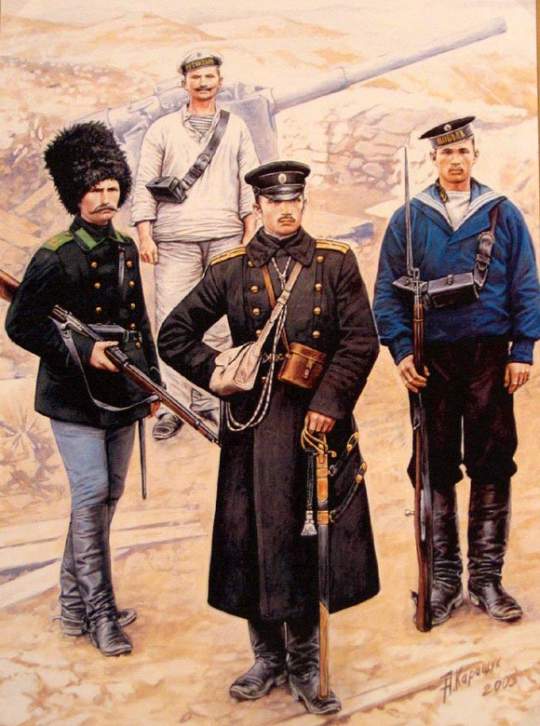 Великая Отечественная война
Защитники Отечества в наше время
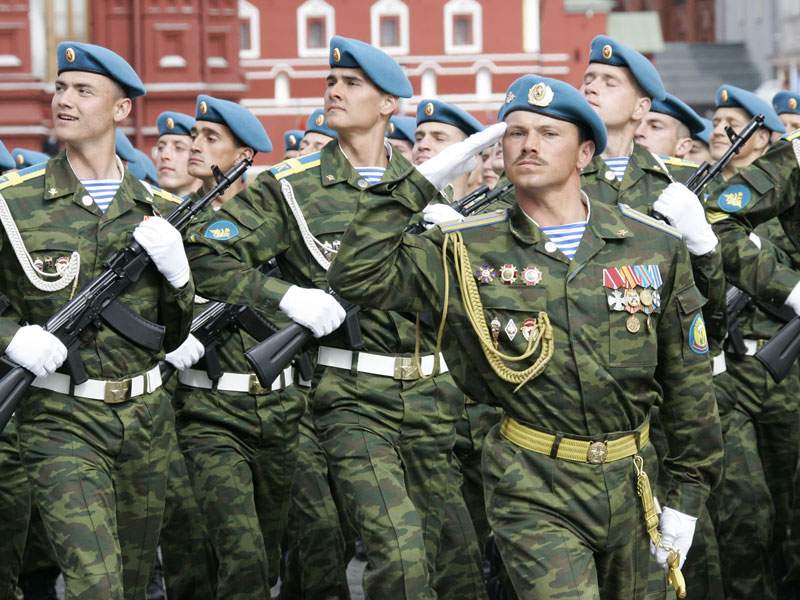 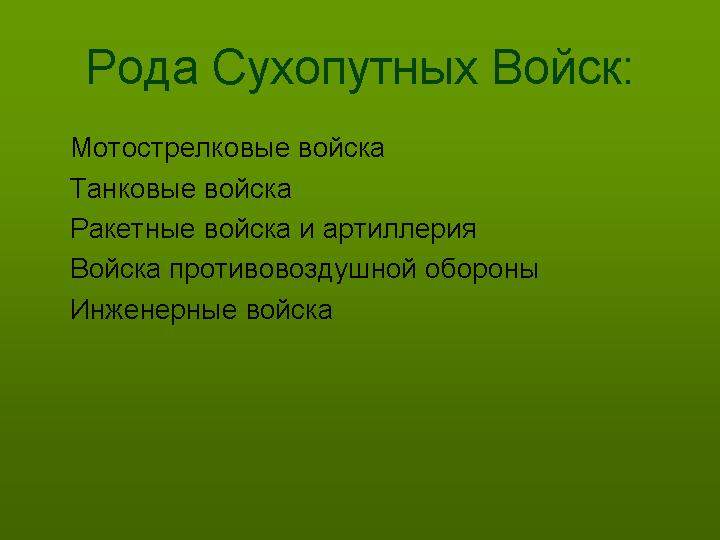 Мотострелковые войска
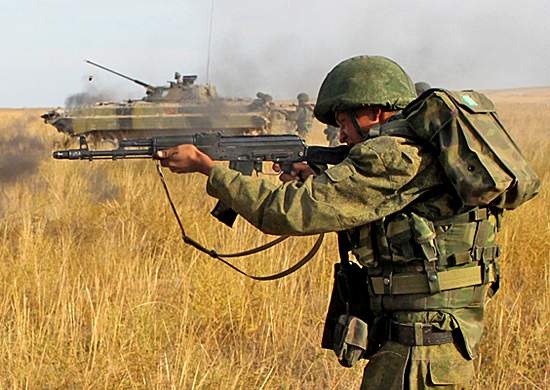 Танковые войска
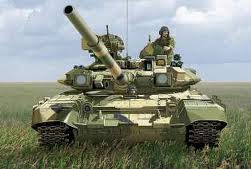 Ракетные войска и артиллерия
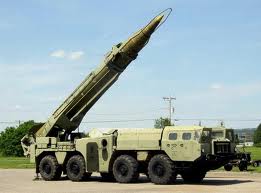 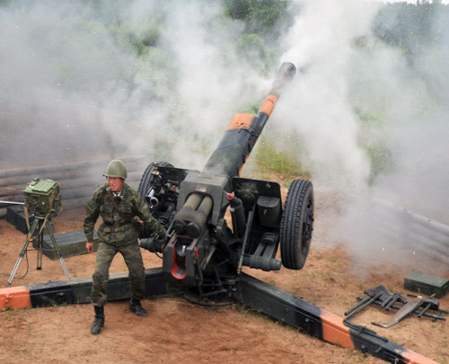 Войска противовоздушной обороны
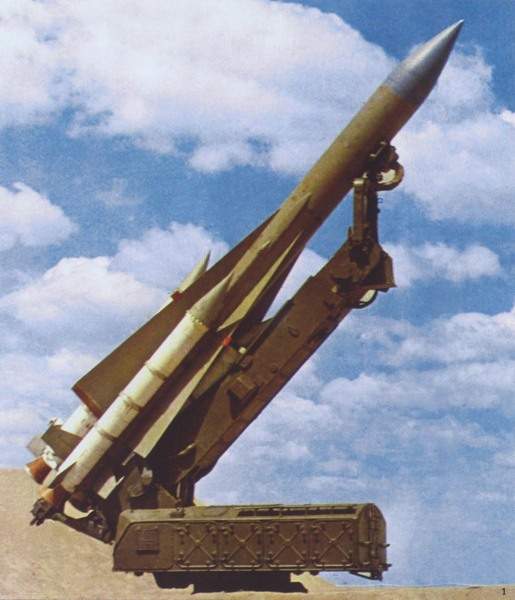 Инженерные войска
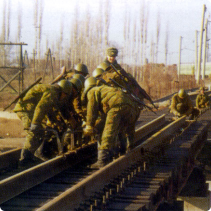 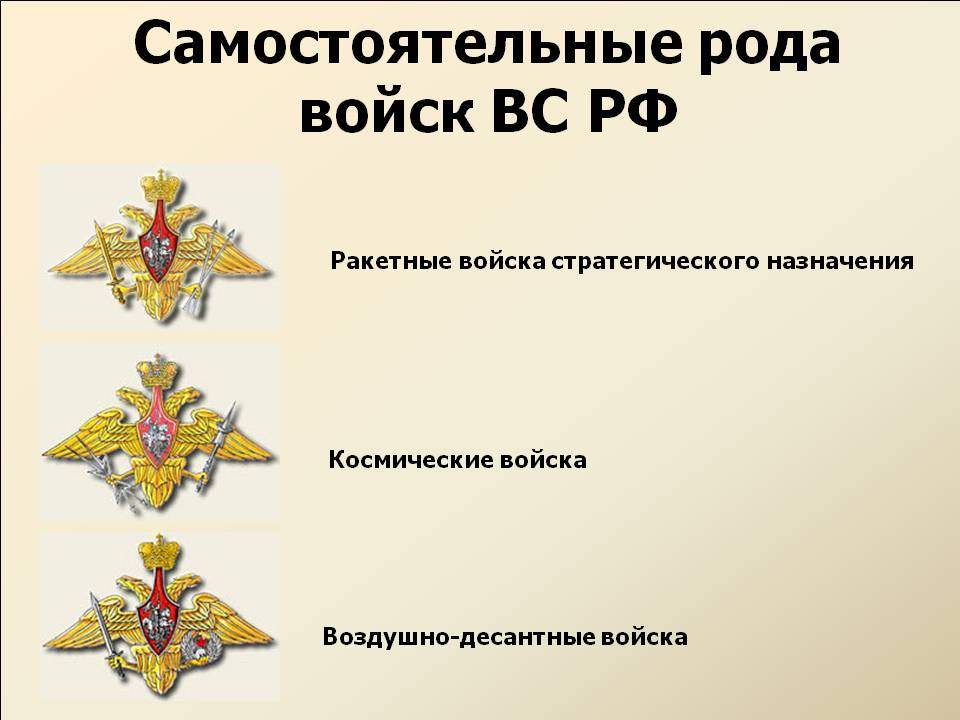 Ракетные войска стратегического назначения
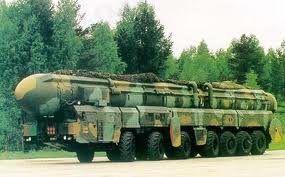 Космические войска
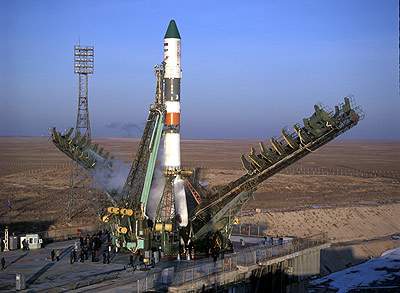 Воздушно-десантные войска
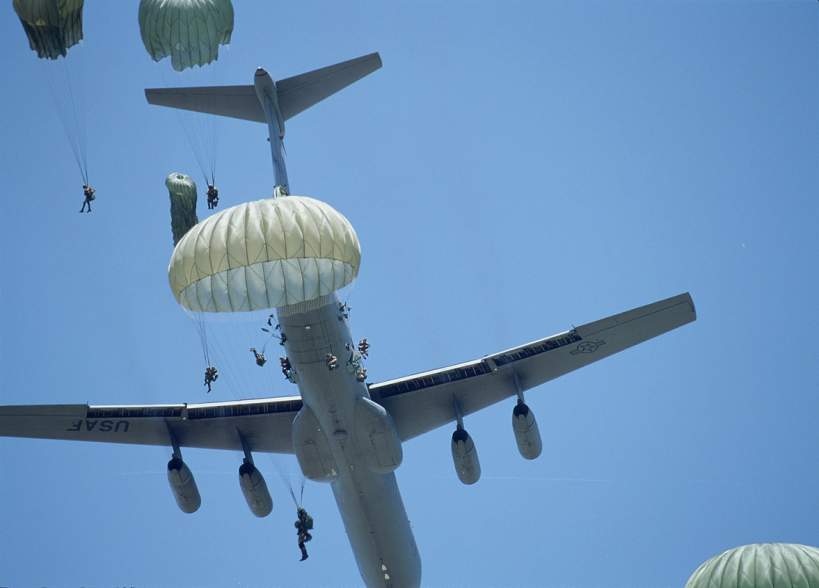 Мальчики – будущие защитники Отечества
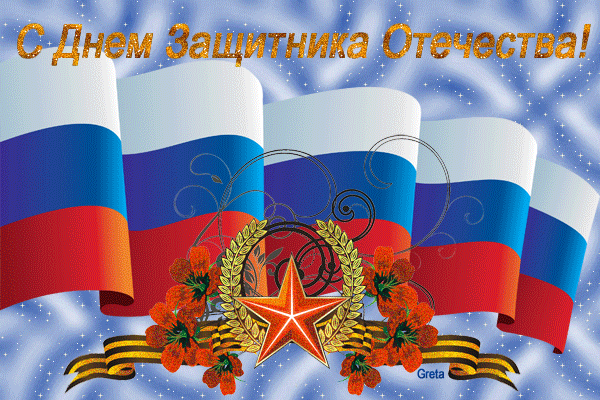